Глава 4. Дыхательная система
§24. Строение легких. Газообмен в лёгких и тканях
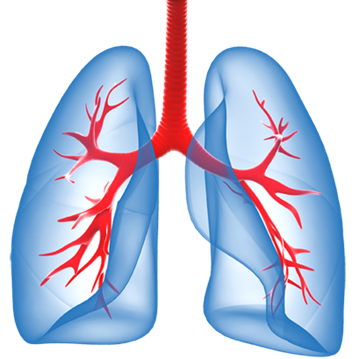 Строение легких
У человека два лёгких. Они расположены в грудной области тела и покрыты оболочкой – легочной плеврой. Плевра покрывает внутреннюю поверхность грудной полости (пристеночная плевра). Между пристеночной и легочной плеврой имеется щель — плевральная полость. Она заполнена плевральной жидкостью. Легкие состоят из ветвящихся бронхов, концы которых заканчиваются альвеолами.
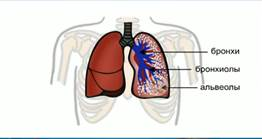 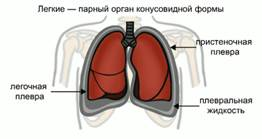 Газообмен в легких и тканях
В легких кровь освобождается от углекислого газа и насыщается кислородом.
   В тканях кровь отдает кислород и насыщается углекислым газом
Газообмен в легких
По артериям малого круга кровообращения в легкие поступает венозная кровь. В воздухе кислорода значительно больше, чем в венозной крови. Поэтому он в результате диффузии свободно проходит через стенки альвеол и капилляров в кровь. Здесь кровь соединяется с гемоглобином. Кровь насыщается кислородом и становится артериальной. Газообмен между кровью и альвеолярным воздухом идет непрерывно.
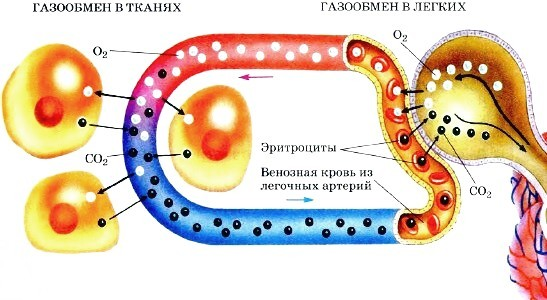 Газообмен в тканях
Артериальная кровь по сосудам большого круга кровообращения направляется к органам тела. Кислород благодаря диффузии свободно проходит через стенки капилляров в клетки. Образуется углекислый газ, который поступает из клеток тканей в кровь. Кровь из артериальной превращается в венозную. Она возвращается к легким и здесь снова становится артериальной.
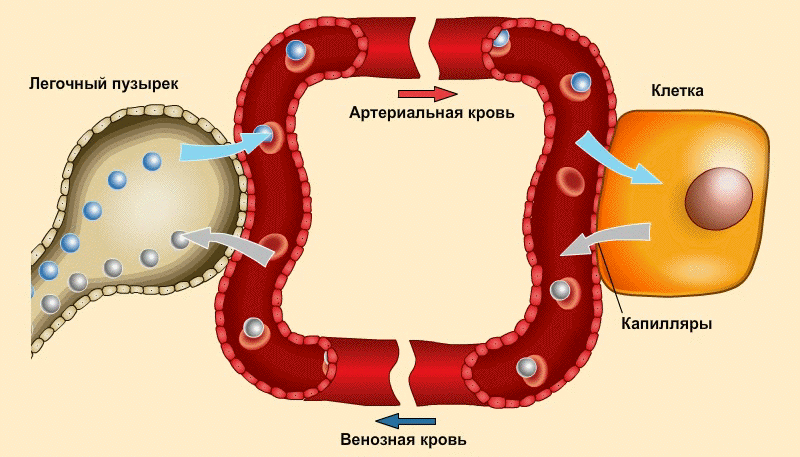 Проверь себя!
Чем покрыты лёгкие?
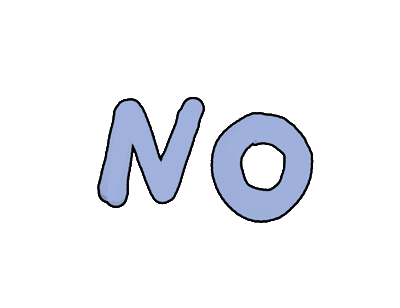 Плевральной жидкостью
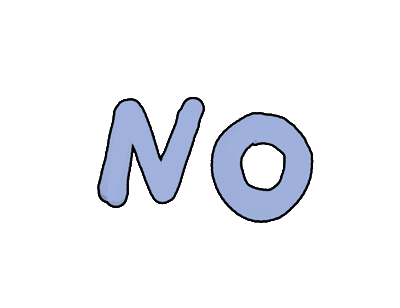 Плевральной полостью
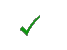 Легочной плеврой
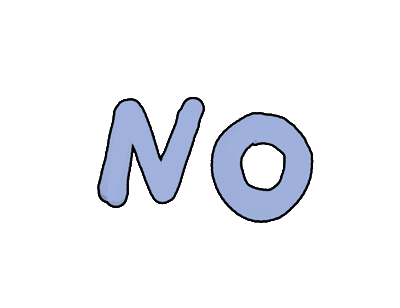 Бронхами